Testing TD 2
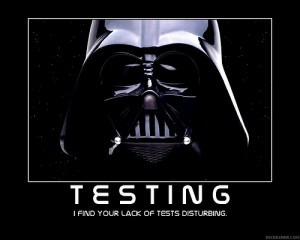 - Alexis BURUCHIAN 
– Li SHAOWEI 
– Anchalee LALITURAI 
– Myeongio JUNG 
– Florian LERIDEAU
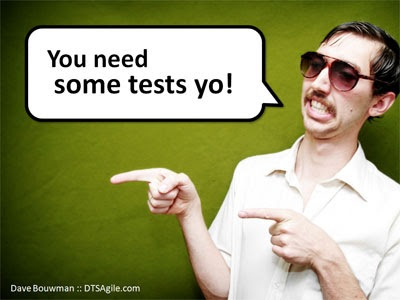 Testing : les outils
Nous allons étudier les outils nécessaires dans le monde du testing
Gamme open source
Nous avons choisi d’avoir une gamme d’outils assez complète 
Pas de spécifications particulières communes à tous
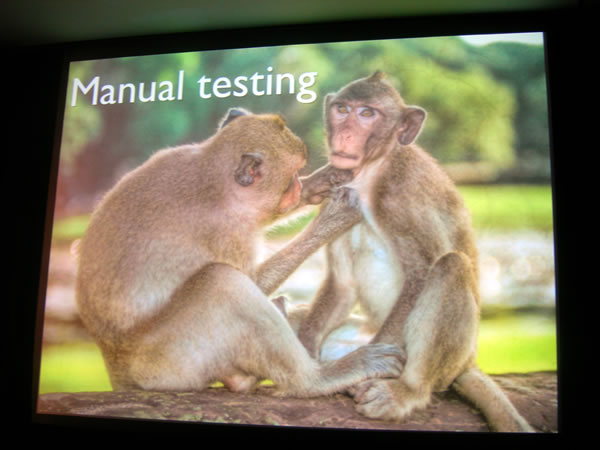 Testing : Outils de test unitaire
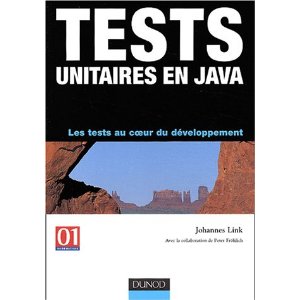 Testing : Outils de test fonctionnel
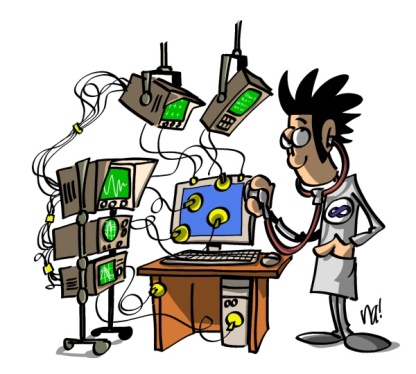 Testing : Outils de test type charge/performance
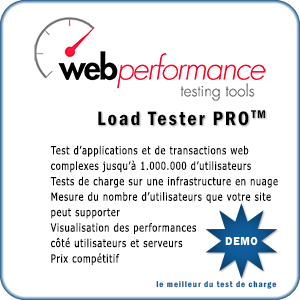 Testing : Outils de test “bug tracking”
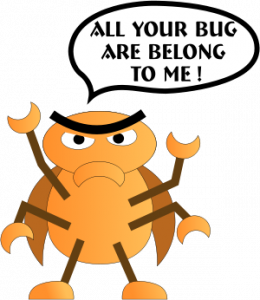 Testing : Outils de gestion de cycle de vie de projet (1)
Testing : Outils de gestion de cycle de vie de projet (2)